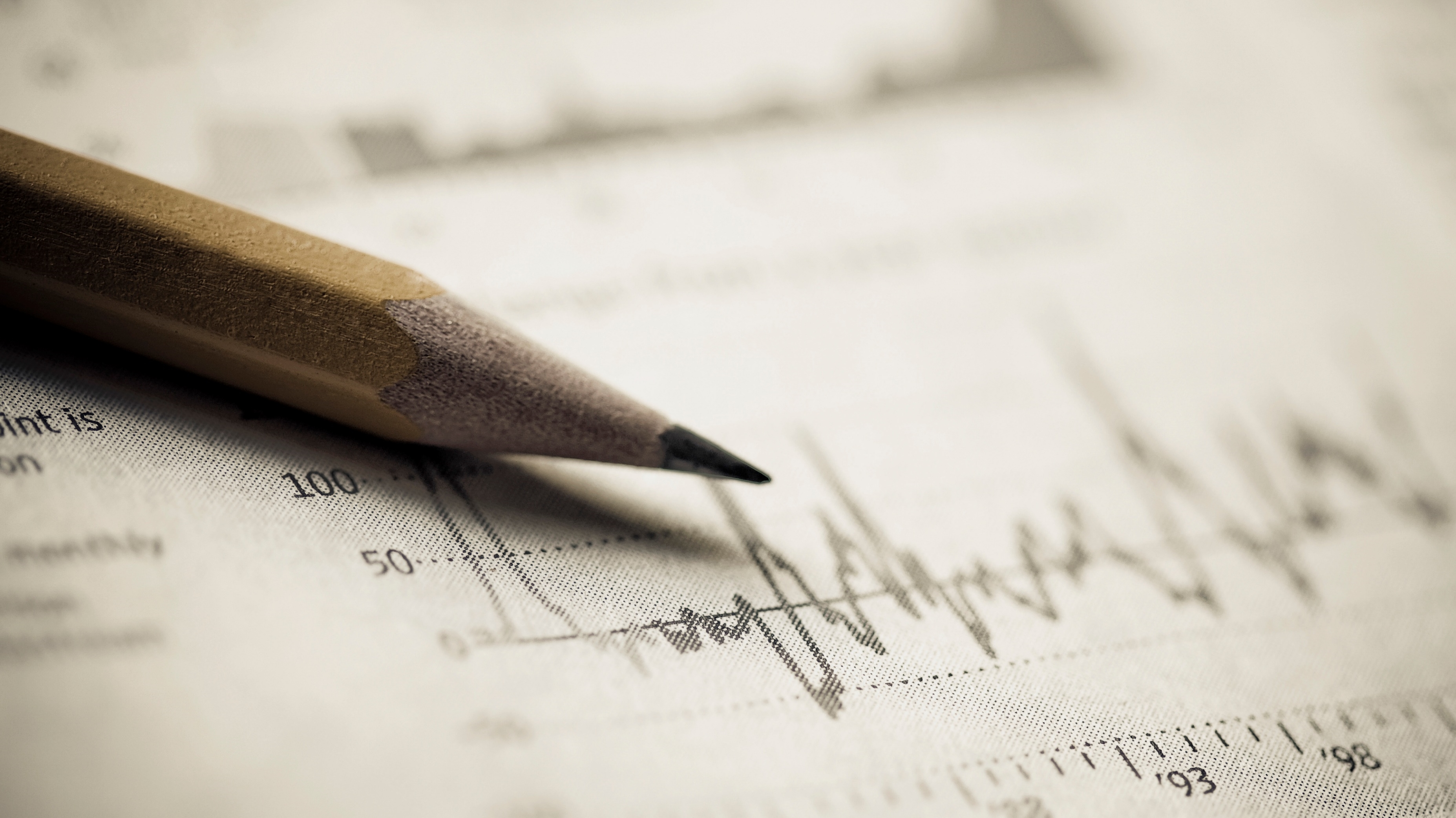 Encontro com o Controle
SIPRIT - COMPLIANCE
Receitas públicas
Todos os créditos de que o governo tem o direito de arrecadar, por determinação legal, cuja finalidade sejam aplicações em gastos operativos e de administração são denominados receitas públicas.
Classificação da receita orçamentária
Despesa pública
O Orçamento é o instrumento de planejamento de qualquer entidade, pública ou privada, representa o fluxo de ingressos e aplicações de recursos em determinado período.
Para o setor público, é de vital importância, pois é a lei orçamentária que fixa a despesa pública autorizada para um exercício financeiro. A despesa pública é o conjunto de dispêndios pelos entes públicos para o funcionamento e manutenção dos serviços públicos prestados à sociedade
Classificação da despesa
No processo de aquisição de bens ou serviços por parte do ente da Federação, é necessário observar alguns passos para que se possa proceder à adequada Classificação quanto à natureza de despesa e garantir que a informação contábil seja fidedigna.
Despesas orçamentárias
As despesas de caráter orçamentário necessitam de recurso público para sua realização e constituem instrumento para alcançar os fins dos programas governamentais. É exemplo de despesa de natureza orçamentária a contratação de bens e serviços para realização de determinada ação, como serviços de terceiros, pois se faz necessária a emissão de empenho para suportar esse contrato.
Classificação institucional xx.xx
A classificação institucional reflete a estrutura de alocação dos créditos orçamentários e está estruturada em dois níveis hierárquicos: órgão orçamentário e unidade orçamentária.
Classificação funcional – xx.xxx
A classificação funcional segrega as dotações orçamentárias em funções e subfunções, buscando responder basicamente a indagação “em que” área de ação governamental a despesa será realizada
Classificação funcional
Trata-se de classificação de aplicação comum e obrigatória no âmbito da União, dos Estados, do Distrito Federal e dos Municípios, o que permite a 
consolidação nacional dos gastos do setor público.
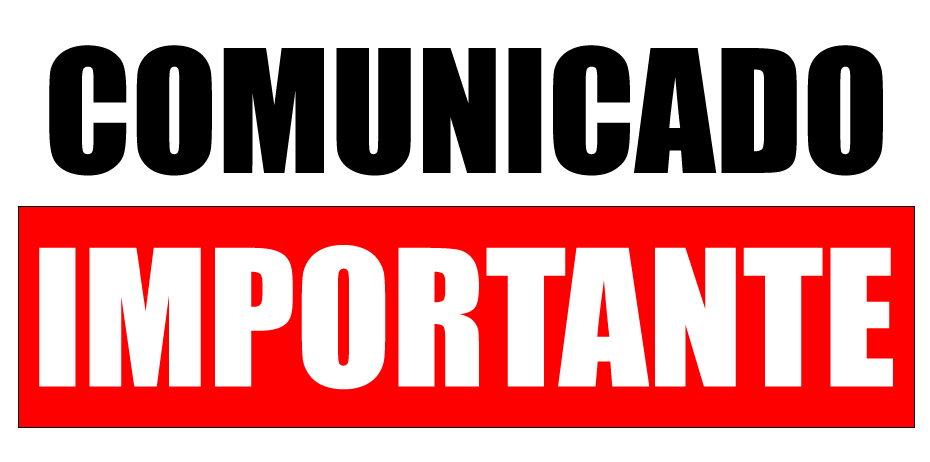 Estrutura programática
todos os entes devem ter seus trabalhos organizados por programas e ações, mas cada um estabelecerá seus próprios programas e ações de acordo com a referida Portaria.
As subfunções podem ser combinadas com funções diferentes daquelas às quais estão 
relacionadas na Portaria n° 42/99. Deve-se adotar como função aquela que é típica ou principal do órgão.
 
Assim a programação de um órgão, via de regra, é classificada em uma única função, ao passo que a subfunção é escolhida de acordo com a especificidade de cada ação governamental.
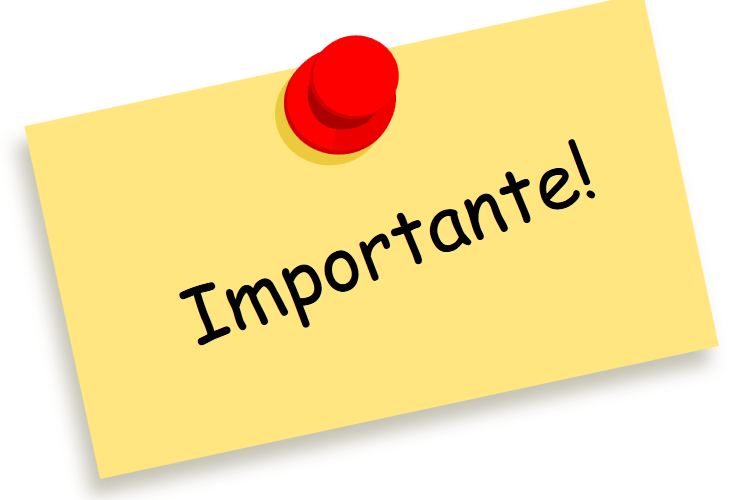 Estrutura programática - xxxx
Toda ação do governo está estruturada em programas orientados para a realização dos objetivos estratégicos definidos no Plano Plurianual para um período de quatro anos. Conforme estabelecidos no art. 3° da Portaria n° 42/99, a União, os Estados, o Distrito Federal e os Municípios estabelecerão, em atos próprios, suas estruturas de programas, códigos e identificação, respeitados os conceitos e determinações nela contidos.
Estrutura programática - PROGRAMA
É o instrumento de organização da atuação governamental que articula um conjunto de ações que concorrem para a concretização de um objetivo comum preestabelecido, visando à solução de um problema ou ao atendimento de determinada necessidade ou demanda da sociedade.
Estrutura programática - AÇÃO
As ações são operações das quais resultam produtos (bens ou serviços), que contribuem para atender ao objetivo de um programa. Incluem-se também no conceito de ação as transferências obrigatórias ou voluntárias a outros entes da Federação e a pessoas físicas e jurídicas, na forma de subsídios, subvenções, auxílios, contribuições e financiamentos, dentre outros.
Estrutura programática
As ações, conforme suas características podem ser classificadas como 
atividades, 
projetos ou 
operações especiais.
Estrutura da Natureza da Despesa
Os artigos 12 e 13 da lei 4320/64 tratam da classificação da despesa orçamentária por categoria econômica e elementos.
 O conjunto de informações que constitui a natureza de despesa orçamentária forma um código estruturado que agrega a categoria econômica, o grupo, a modalidade de aplicação e o elemento. Essa estrutura deve ser observada na execução orçamentária de todas as esferas de governo.
Estrutura da natureza da despesa
O código da natureza da despesa orçamentária é composto por seis dígitos, desdobrado até o nível de elemento ou, opcionalmente, por oito, contemplando o desdobramento facultativo do elemento
Estrutura de natureza da despesa
De acordo com o art. 5° da Portaria Interministerial STN/SOF n° 163/2001, a estrutura da natureza da despesa a ser observada na execução orçamentária de todas as esferas de governo será “c.g.mm.ee.dd”, onde:
“c” representa a categoria econômica
“g” o grupo da natureza da despesa
“mm” a modalidade de aplicação
“ee” o elemento de despesa
“dd” o desdobramento, facultativo, do elemento de despesa
Categoria econômica - C
3   -   Despesas Correntes
 4   -    Despesas de Capital
Grupo de natureza da despesa
Modalidade de aplicação
A modalidade de aplicação tem por finalidade indicar se os recursos são aplicados diretamente por órgãos ou entidades no âmbito da mesma esfera de governo ou por outro ente da Federação e suas respectivas entidades. Indica se os recursos serão aplicados diretamente pela unidade detentora do crédito ou mediante transferência para entidades públicas ou privadas. A modalidade também permite a eliminação de dupla contagem no orçamento
Elemento de despesa
Tem por finalidade identificar os objetos de gastos, tais como vencimento e vantagens fixas, juros, diárias, material de consumo, serviços de terceiros prestados sob qualquer forma, subvenções sociais, obras e instalações, equipamentos e material permanente, auxílios, amortização e outros que a administração pública utiliza para a consecução de seus fins. A descrição dos elementos pode não contemplar todas as despesas a eles inerentes, sendo em alguns casos, exemplificada.
Cadastro, descrição e codificação
Cadastro                         Descrição                                                                               Código
Órgão:                            Prefeitura Municipal de Tão Tão Distante                                02
Unidade:                        Secretaria Municipal de Educação                                           09
Função:                          Educação                                                                                    12
Subfunção:                     Educação Infantil                                                                    365
Programa:                      Qualidade e Eficiência das Creches Municipais                    XXXX
Projeto/Atividade:         Constr,  Reforma e Ampliação das Creches Municipais        XXXX             
Elem/Subelemento:     Obras e Instalações                                                4.4.90.51.00.00
Significado dos dígitos da despesa
OBRIGADA!